Taalbeschouwing 2
collegeweek 4.8
Kijk eerst dit eens …
Waarom is dit raar?
2
Thema van vandaag: communicatieve stoornissen
Niet alleen uitspraak (bv. slissen, stotteren).

Ook pragmatische stoornissen: maximes van Grice, coherente communicatie.

Inzoomen: TOS + autisme.
3
Centrale vragen:
1. Wat is TOS en hoe ziet dat eruit?
2. Hoeveel kinderen hebben TOS? Kom ik ze tegen in de klas?
3. Hoe kan ik als docent een leerling met TOS helpen?
4. Welke communicatieproblemen kunnen autistische leerlingen hebben?
4
1. Wat is TOS en hoe ziet dat eruit?
5
1. Wat is TOS en hoe ziet dat eruit?
Logopediste over TOS
6
1. Wat is TOS en hoe ziet dat eruit?
Filmpje Ezra (vanaf 3.50)

Filmpje Karina
7
1. Wat is TOS en hoe ziet dat eruit?
I.h.a.: verbindingen tussen hersengebieden anders, taal minder goed verwerkt (moeite met onthouden + leren van woorden/klanken).
8
1. Wat is TOS en hoe ziet dat eruit?
Onzichtbaar probleem, dus hierdoor snel onbegrip

Vaak aanname verstandelijke beperking, maar bij TOS staat dit op zichzelf.

	≠ laag IQ
	≠ laag taalaanbod
9
1. Wat is TOS en hoe ziet dat eruit?
Oude definitie: ESM (ernstige spraak- en taalmoeilijkheden).

Engelse definitie: SLI (specific language impairment).

TOS ≠ taalachterstand (didactische resistentie).
10
Centrale vragen:
1. Wat is TOS en hoe ziet dat eruit?
2. Hoeveel kinderen hebben TOS? Kom ik ze tegen in de klas?
3. Hoe kan ik als docent een leerling met TOS helpen?
4. Welke communicatieproblemen kunnen autistische leerlingen hebben?
11
2. Hoeveel kinderen hebben TOS? Kom ik ze tegen in de klas?
Prevalentie dyslexie? 
ca. 5%

Comorbiditeit?

Prevalentie TOS: 5 - 7%
	- ADHD: ca. 5%
	- autisme: ca. 1 - 2%
12
2. Hoeveel kinderen hebben TOS? Kom ik ze tegen in de klas?
Bij NT2-leerlingen vaak onderdiagnose: weinig woorden, moeite op woorden komen, slecht verstaanbaar, veel fouten in zinsbouw, erg korte zinnen.

Multiculturele communicatie.
13
2. Hoeveel kinderen hebben TOS? Kom ik ze tegen in de klas?
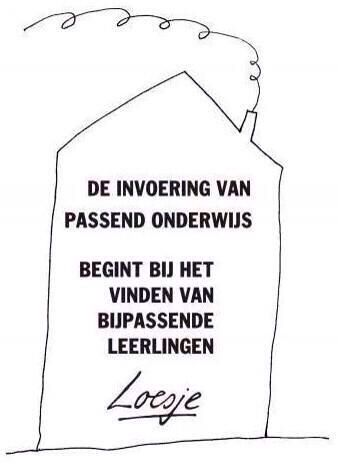 14
2. Hoeveel kinderen hebben TOS? Kom ik ze tegen in de klas?
Passend onderwijs: 2014, basisonderwijs vs. speciaal basisonderwijs. 

Soms ambulante begeleiding op basisschool, middelbare school, mbo door instellingen als Kentalis en Auris.
15
2. Hoeveel kinderen hebben TOS? Kom ik ze tegen in de klas?
Cluster 2: doof/slechthorend of een communicatieve beperking.

Communicatieve beperking: TOS of vorm van autisme. 

Indicatie cluster 2? Dan vaak ambulant begeleider.
16
2. Hoeveel kinderen hebben TOS? Kom ik ze tegen in de klas?
Filmpje middelbare school.
17
Centrale vragen:
1. Wat is TOS en hoe ziet dat eruit?
2. Hoeveel kinderen hebben TOS? Kom ik ze tegen in de klas?
3. Hoe kan ik als docent een leerling met TOS helpen?
4. Welke communicatieproblemen kunnen autistische leerlingen hebben?
18
3. Hoe kan ik als docent een leerling met TOS helpen?
Deze vraag laat zich niet in een paar dia's beantwoorden …

Wikiwijs: Handboek TOS, veel concrete tips.
19
3. Hoe kan ik als docent een leerling met TOS helpen?
Leerlingen met 'echte' indicatie: krijgen dus ook hulp via instanties. 

Examen: meer tijd (net als bv. bij dyslexie).

Wikiwijs: materiaal van SLO voor lezen, schrijven, luisteren, spreken.
20
3. Hoe kan ik als docent een leerling met TOS helpen?
Later evt. zelf verder bekijken: filmpjes van meisje met TOS (Mariëlle Vermeulen).

https://youtu.be/kcNXA7szlmA?t=213
21
Centrale vragen:
1. Wat is TOS en hoe ziet dat eruit?
2. Hoeveel kinderen hebben TOS? Kom ik ze tegen in de klas?
3. Hoe kan ik als docent een leerling met TOS helpen?
4. Welke communicatieproblemen kunnen autistische leerlingen hebben?
22
4. Communicatieproblemen bij autisme
Hypothese: verschillen in bouw van het brein. Onderzoek bij jongens met TOS, met autisme (plus controlegroep). 

	● jongens met TOS: linkerhersenhelft 	kleiner, rechts juist groter 
	(= verklaring moeite met taal)
23
4. Communicatieproblemen bij autisme
Hypothese: verschillen in bouw van het brein. Onderzoek bij jongens met TOS, met autisme (plus controlegroep). 

	● jongens met autisme: links normaal, 	rechts nog groter dan bij TOS

	● geen stoornis: links iets groter
24
4. Communicatieproblemen bij autisme
- communicatieproblemen bij autisme:

	● informatieverwerking anders
	● conceptvorming komt niet tot stand
	● moeite met betekenisverlening
	● details op de voorgrond
	● verhaal niet kunnen plannen
25
4. Communicatieproblemen bij autisme
26
4. Communicatieproblemen bij autisme
Prevalentie TOS: 5 - 7%
	- ADHD: ca. 5%
	- autisme: ca. 1 - 2%: hiervan 50 - 80% 	taalontwikkelingsstoornis (vooral 	pragmatisch)
27
4. Communicatieproblemen bij autisme
Voorbeeld communicatieprobleem bij autisme. (vanaf 14.15 + vanaf 17.30)
28
Asperger
29
Asperger
´Welke t vervalt er van het woord eighteen, de eerst of de tweede?’, vroeg Dirk aan zijn docente Engels. 

Achttien, had zij zojuist uitgelegd, spel je met twee t’s, in het Engels vervalt er een t. 

De docente dacht dat Dirk een grapje maakte, maar hij meende het serieus. Toen zij het antwoord schuldig bleef, verliet Dirk boos de klas.
30
Asperger
Taalgebruik leerlingen vaak op hoger niveau dan taalbegrip.

Normaal tot zeer begaafde leerlingen met autisme in communicatie regelmatig overschat.

bron: https://wij-leren.nl/autisme-communicatie.php (geraadpleegd op 17-06-2018)
31
ASS
Breed begrip (vandaar afkorting: 'spectrum').

Individueel afstemmen, evt. in communicatieprofiel: weten hoe leerling communiceert + welke problemen er kunnen spelen.

Docententeam samen met leerling + ouders.
32
Letterlijk of figuurlijk?
Natalie (10 jr.) zegt tegen de leerkracht: “Ik heb gegymd, dat kun je wel zien
aan mijn haar”. 

De leerkracht vraagt: “Hoe kan ik dat zien?” 

Natalie antwoordt: “Nou, met je ogen natuurlijk.”
33
Letterlijk of figuurlijk?
Jarno (14 jr.) komt bij de Intern Begeleider en vertelt dat het in de klas op dat
moment niet goed gaat. 

Leerkracht maakt de opmerking: “Als het hier is gebeurd, gaan we er wat aan doen.” 

Jarno zegt: “Nee niet hier, in
lokaal 14.”
34
Letterlijk of figuurlijk?
Leerkracht zegt tegen Agnes (15 jr): “Je zit op een speciale school, hoe kom je hier zo terecht?” 

Agnes antwoordt: ”Eerst op de snelweg, toen was er een bordje met 2 kilometer en Groningen Zuid en toen was ik hier.”
35
Tips voor communicatie
Link naar site met tips voor communicatie.

Let op: 'autisme' is net als TOS een breed begrip. Iedereen is anders.
36
Centrale vragen:
1. Wat is TOS en hoe ziet dat eruit?
2. Hoeveel kinderen hebben TOS? Kom ik ze tegen in de klas?
3. Hoe kan ik als docent een leerling met TOS helpen?
4. Welke communicatieproblemen kunnen autistische leerlingen hebben?
37